СЕССИЯ 2
Web of Science: поиск по автору и показатели цитирования
ПОЛЕ ПОИСКА AUTHOR
2
ОПЕРАТОР ПОИСКА WILDCARD
3
ПОИСК ПО АВТОРУ: REFINE RESULTS
4
ФУНКЦИЯ AUTHOR SEARCH
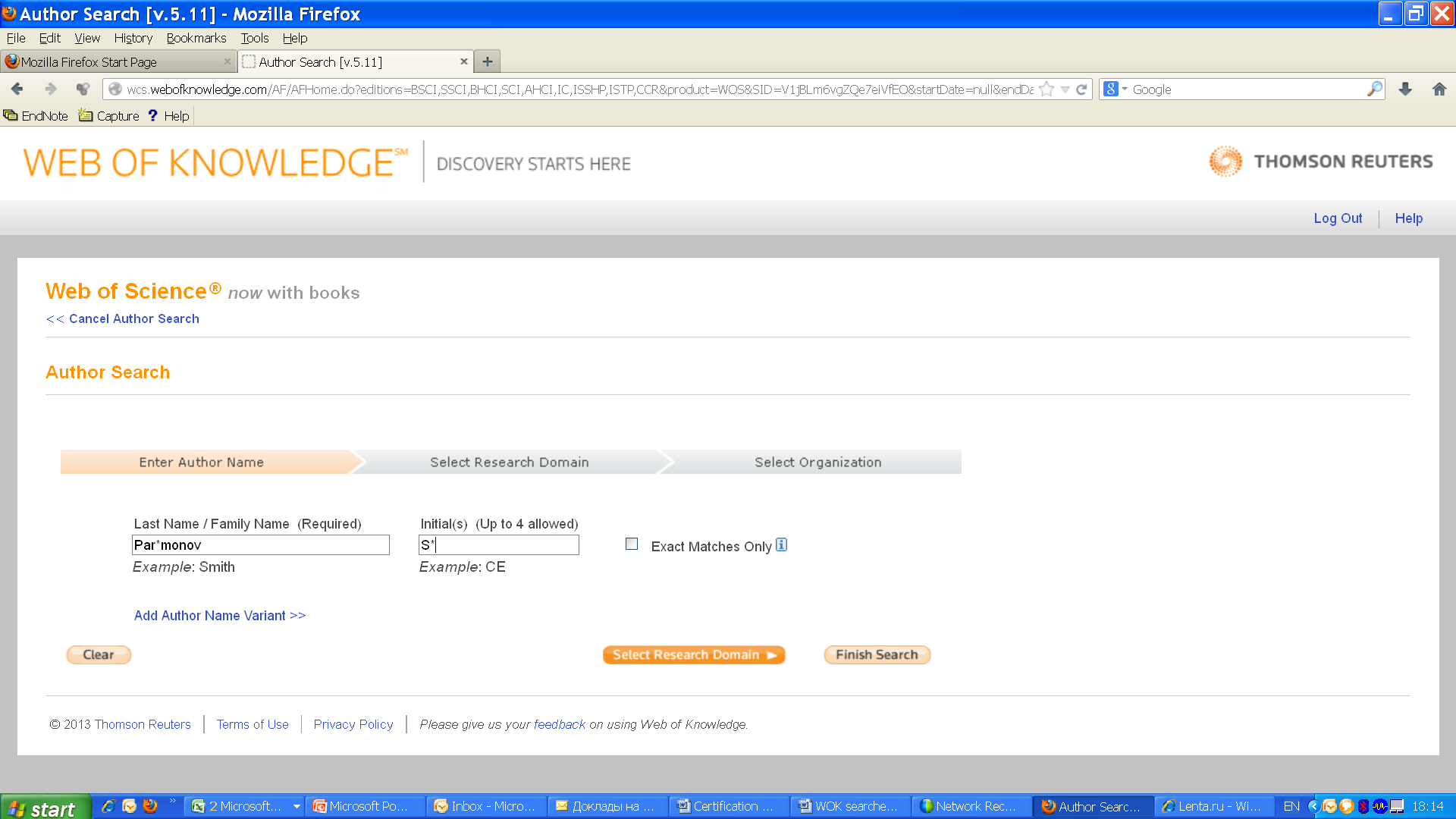 5
СОЗДАНИЕ ОТЧЕТА ПО ЦИТИРОВАНИЮ
6
ОТЧЕТ ПО ЦИТИРОВАНИЮ
7